重庆分公司
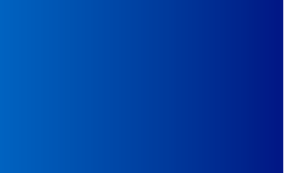 CHONGQING Branch
“信保易”产品介绍及理赔案例
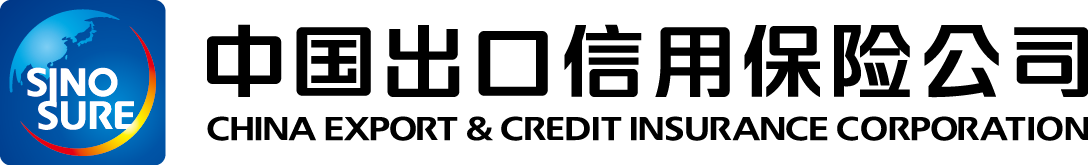 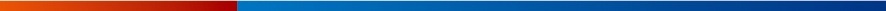 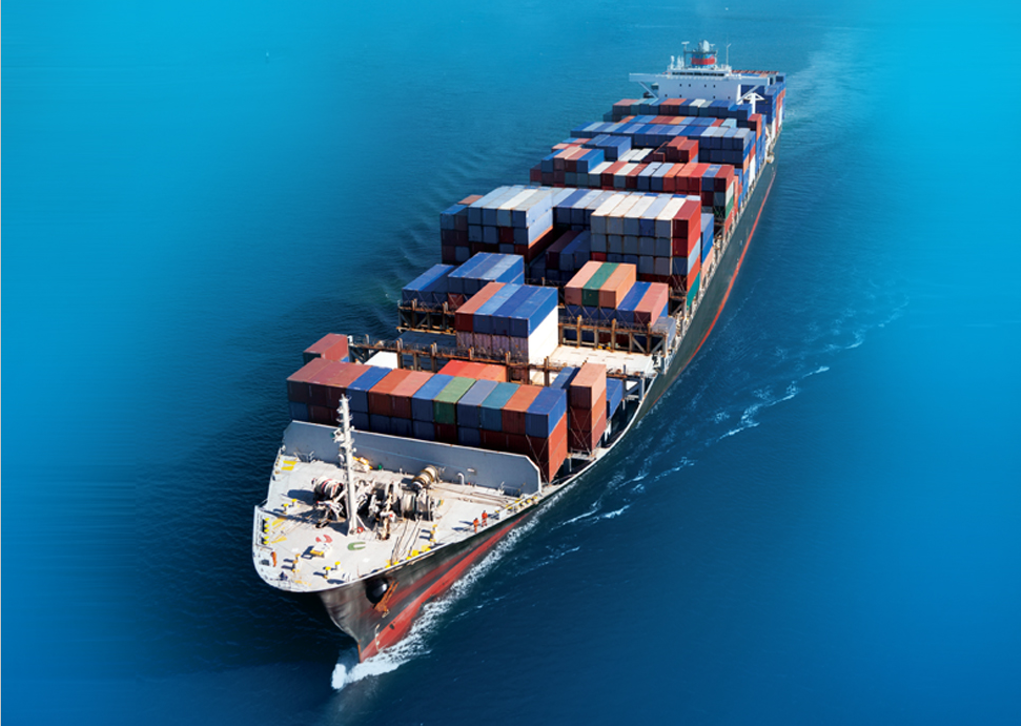 中国出口信用保险公司简介
由国家出资设立、以国家财政支持为后盾，体现国家对外政策、实现经济和社会发展目标的，具有独立法人地位的国有政策性保险公司。
我国唯一政策性保险公司，不以盈利为目的
服务支持小微出口企业696家，19个信保易统保平台，2020年累计赔款金额1244万美元
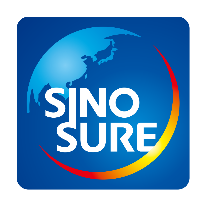 统一投保平台
适用企业
面向上年度出口额300万美元以下的小微出口企业。
扶持政策
如上一年度有出口实绩，重庆市对当年所产生保费按60%比例扶持
适用产品
“小微企业信保易”，专门面向小微企业
 投保简单：零门槛，一次签单，保障全年
 索赔便捷：仅需基本单证，支持快速索赔
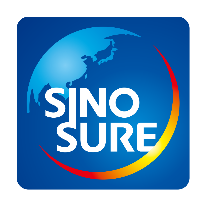 信保易
信 保 易
中国信保为中小企业提供的专属出口收汇风险保障方案，凡上年出口额在300万美元以下的出口企业均可投保
   
保单有效期内以投保企业名义签订出口贸易合同并报关出口的适保业务，信用期限不超过360天。
注：向以下国家或地区出口的业务除外，详以《保单明细表》为准。
向古巴、伊朗、苏丹、南苏丹、利比亚、科特迪瓦、也门、叙利亚、阿富汗、伊拉克、索马里、布隆迪、乍得、科摩罗、刚果民主共和国、厄立特里亚、几内亚比绍、利比里亚、卢旺达、塞拉利昂、津巴布韦、巴勒斯坦等国家或地区出口的业务除外。
承 保 范 围
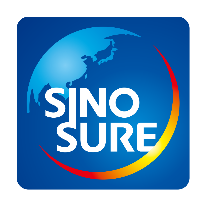 信保易产品
承保风险
政治风险：
买方或开证行所在国家（地区）颁布法律、法令、命令、条例或采取行政措施禁止或限制汇兑、禁止货物进口、撤销进口许可证或不批准有效期展延
战争、内战、暴动导致买方不能履行合同等
······
商业风险：
买方破产或无力偿还债务
买方拖欠货款
买方拒绝接受货物
开证行破产、停业或被监管
开证行拖欠、拒绝承兑等
······
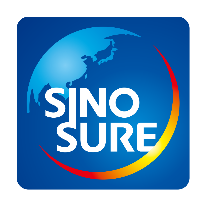 信保易产品
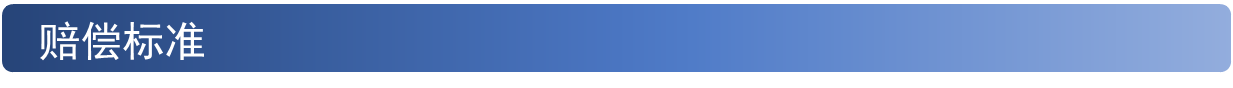 赔偿比例：80%
单一买方/开证行赔付金额上限（万美元）：10
年度最高赔偿限额最高为保费的60倍
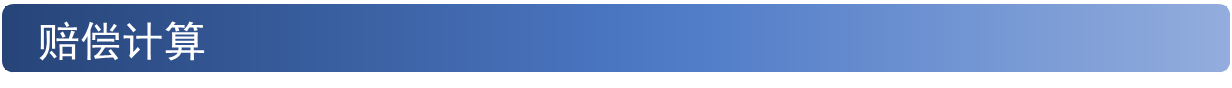 =
X
单一买方/开证行赔付金额上限
赔偿比例
发生损失金额
单笔赔偿金额
取较低者
=
您在保单有效期内获得的所有赔款金额合计最高额度
保单最高赔偿额
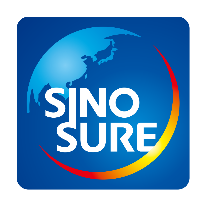 保障方案
统计保额：
以企业预估出口额/上一年度海关数据为保额
年度最高赔偿限额：最高为年度保费的60倍
保费=费率*保额
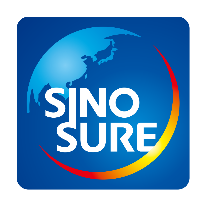 理赔案例1
一、基本案情
被保险人于2020年4月19日至21日向阿联酋买方MASEERA TRADING (L.L.C) 出运两票货物（柠檬），实际发票金额为USD48,000.00，实际支付方式为20%预付款+50%货款OA8天+30%货款OA22天。因买方收货后拖欠货款，被保险人于2020年6月19日向我公司索赔，索赔金额为USD14,528.00。
二、理赔勘查
我公司发函介入调查，买方称货物存在质量问题，并提供照片。对此，被保险人抗辩买方未提供第三方检测机构出具的检测报告。针对被保险人抗辩，买方表示被保险人未告知需要提供检测报告，而被保险人反馈该事项明确约定在合同中。
三、定损核赔
我公司经审理后认为，本案贸易真实、单证齐全、限额有效，致损原因为买方拖欠，属我公司保险责任。买方未书面确认债务，我公司在被保险人提供《保证函》的前提下进行定损核赔。我公司核定损失金额为USD48,000.00-USD33,472.00（买方已付款）=USD14,528.00。考虑到本案贸易关系属实，但存在贸易纠纷，本案拟在保单约定赔偿比例（70%）基础上进一步降至50%一次性赔付结案，计算公式如下：USD14,528.00×50%=USD7,264.00。
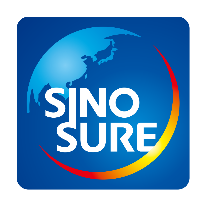 理赔案例2
一、基本案情
被保险人于2020年4月12日向沙特阿拉伯买方MUBARAK SAAD OBEID AL DOSSARI出运一票货物（柠檬），实际发票金额为USD23,545.00，实际支付方式为提单日后30天。因买方收货后拖欠货款，被保险人于2020年6月19日向我公司索赔，索赔金额为USD23,545.00。
二、理赔勘查
我公司发函介入调查，买方逃避追讨。
三、定损核赔
我公司经审理后认为，本案贸易真实、单证齐全、限额有效，致损原因为买方拖欠，属我公司保险责任。买方未书面确认债务，我公司在被保险人提供《保证函》的前提下进行定损核赔。我公司核定损失金额为USD23,545.00。根据被保险人提供的资料，买方曾提出货物存在质量问题，并提供了第三方检测报告，报告显示货损率32%，损失金额USD7,534.40。对此，被保险人作出如下抗辩：1、买方未提供卸集装箱的视频及图片，无法确认货物到港时的状态；2、检测报告中的图片无法体现货损的真实状况；3、农产品运输有货损属正常现象；4、发出货物均为检验合格的产品，并提供植物检疫证书；5、中东地区近期柠檬出口出现爆发式增长，远超过实际需求量，市场价格波动大，故进口商存在以各种理由拒收货物或强行要求降价的情况。考虑到本案贸易关系属实，但存在贸易纠纷，且买方逃避我公司追讨，本案拟对债务金额清晰部分定损核赔。我公司核定损失金额为：USD23,545.00-USD7,534.40（货损）=USD16,010.60，因损失金额低于被保险人索赔金额，按孰低原则，拟以核定损失金额作为赔付基数，按保单约定赔偿比例（70%）进行赔付，计算公式如下：USD16,010.60×70%=USD11,207.42。
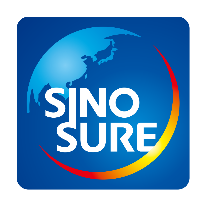 理赔案例3
一、基本案情
被保险人于2020年09月21日至2020年10月25日间向阿联酋买方CLOUD 9 FOOD & BEVERAGES TRADING L.L.C出运2票货物（鲜或冷藏的蒜头等），实际发票金额USD241,340.00，实际支付方式LC60天及20%预付款+80%LC45天。
因开证行拖欠，被保险人于2020年12月22日向我公司申请索赔，索赔金额USD216,767.20。
二、理赔勘查
经我公司委托海外渠道介入调查，开证行及买方均无法联系。
三、定损核赔
我公司经审理后认为，本案贸易真实、单证齐全、限额有效，致损原因为开证行拖欠，属我公司保险责任。我公司核定损失金额为USD241,340.00-USD24,572.80=USD216,767.20,按照保单约定赔偿比例（80%）计算拟赔付金额为USD216,767.20×80%=USD173,413.76。因保单约定单一买方赔付金额上限为USD100,000.00，按孰低原则，本案最终赔付金额为USD100,000.00。
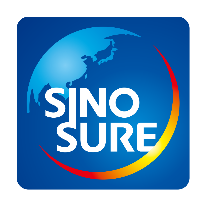 理赔案例4
一、基本案情
被保险人于2020年10月28日向阿曼买方WHITE COINCIDENCE FOUNDATION LLC出运1票货物（胡萝卜），实际发票金额USD18,500.00，实际支付方式OA35天。因买方拖欠，被保险人于2021年5月31日向我公司申请索赔，索赔金额USD18,500.00。
二、理赔勘查
经我公司委托海外渠道介入调查，买方承认贸易及收货事实，但提出质量争议，并提供视频及照片佐证。对此，被保险人不予认可，抗辩称合同约定5%合理货损，且买方应按照合同约定进行检测。我公司遂要求买方提供检测报告，买方对此不予回应，但称会提供和解方案，但自此后买方逃避追讨。
三、定损核赔
我公司经审理后认为，本案贸易真实、单证齐全、限额有效，致损原因为买方拖欠，属我公司保险责任。本案存在贸易纠纷，买方虽提出质量争议，但未提供有效证明材料，且逃避我公司追讨，因此我公司对买方提出的质量争议不予认可，拟在被保险人提供《保证函》的前提下进行定损核赔。本案出运货物报关金额为USD16,800.00，低于实际发票金额，且被保险人无法提供合理解释，故我公司按照孰低原则核定损失金额为USD16,800.00，拟按照保单约定赔付比例（80%）进行赔付，计算公式如下：USD16,800.00×80%=USD13,440.00。
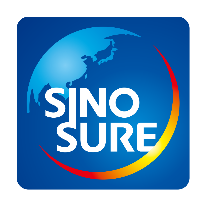 联系我们
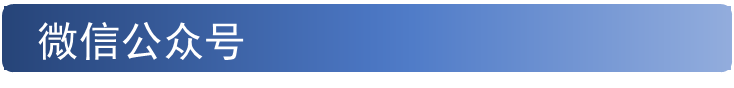 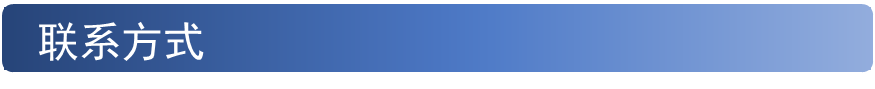 中国信保重庆分公司  朱梁文
手机/微信：17783266785
邮箱：zhu_lw@sinosure.com.cn
地址：重庆市渝中区化龙桥企业天地4号楼22楼
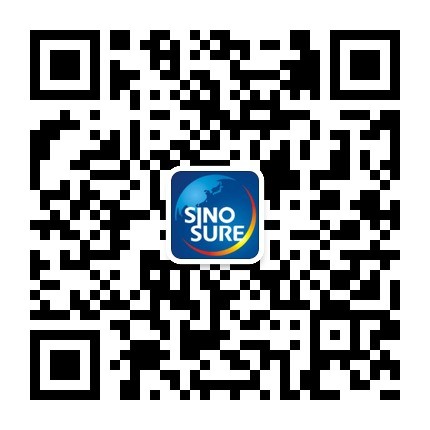 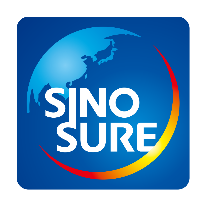